Erasmus+ Mobilitätsprojekte-Personalmobilität - Staff Mobility for Teaching/Training 2022/23KA131KA171Herzlich willkommen!
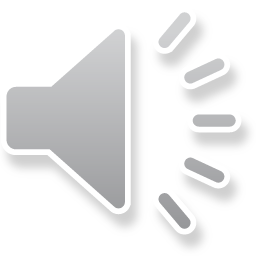 Internationales Büro_ Bauer, Höfler_August 2022
1
Erasmus+ Personalmobilität
Staff Mobility for Teaching – Lehraufenthalt
Dauer: 
Mindestens 2 aufeinanderfolgende Tage, maximal 7 Tage (inklusive 2 Reisetage) bei KA131; mindestens 5 Tage bei KA171
Unterrichtsleistung: mindestens 8 Stunden

Länder KA131:
E+ Programmländer: 27 EU-Mitgliedstaaten, einschließlich Island, Norwegen und die Türkei – siehe Link:
https://phwien.ac.at/internationales-buero/
Länder KA171:Partnerländer: Ukraine, USA (New Mexico), Taiwan (voraussichtlich ab SoSe 2023)
Für Unterrichtszwecke muss ein bilateraler Vertrag mit der PH vorhanden sein.
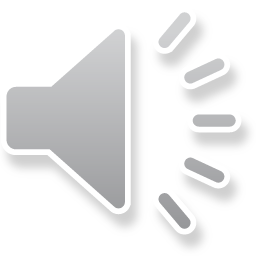 Internationales Büro_ Bauer, Höfler_August 2022
2
Erasmus+ Personalmobilität
Staff Mobility for Training – Fortbildungsaufenthalt
Dauer:
Mindestens 2 aufeinanderfolgende Tage, maximal 7 Tage (inklusive 2 Reisetage) bei KA131; mindestens 5 Tage bei KA171
Länder KA131:
E+ Programmländer: 27 EU-Mitgliedstaaten, einschließlich Island, Norwegen und die Türkei – siehe Link: https://phwien.ac.at/internationales-buero/

Länder KA171:Partnerländer: Ukraine, USA (New Mexico), Taiwan (voraussichtlich ab SoSe 2023)
Für Fortbildungszwecke muss nicht immer ein bilateraler Vertrag mit der PH vorhanden sein.
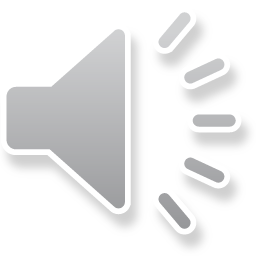 Internationales Büro_ Bauer, Höfler_August 2022
3
Erasmus+ Personalmobilität
Was ist bei Fortbildungsaufenthalten möglich?

Teilnahme an einer International Staff Week – auch möglich, wenn kein bilateraler Vertrag mit der PH vorliegt. Siehe Link zur IMOTION Plattform und Datenbank: http://staffmobility.eu/staff-week-search  
Individuelle Fortbildung – nur möglich, wenn ein bilateraler Vertrag mit der PH vorhanden ist (Job-Shadowing)
Sprachkurs – Es werden ausschließlich Englisch-Sprachkurse finanziell unterstützt (Nutzen für die PH!)
Bei Englisch-Sprachkursen aufgrund des Brexit Orientierung nach Irland (Dublin)
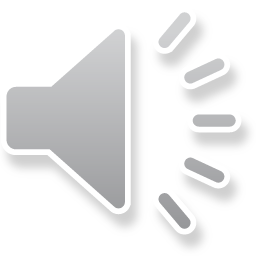 Internationales Büro_ Bauer, Höfler_August 2022
4
Erasmus+ Personalmobilität
Relativ neu: Der kombinierte AufenthaltEs gibt auch die Möglichkeit eines kombinierten Aufenthaltes. D.h. es müssen dann mindestens 4 Stunden unterrichtet und zusätzlich noch Aufgaben in der Fortbildung (Anbahnungsgespräche, Forschungsaufträge, Austausch bezüglich Administration, etc.) wahrgenommen werden. Der kombinierte Aufenthalt gilt als Lehrendenmobilität.
Virtuelle MobilitätDiese wird finanziell nicht unterstützt, da keine Reisekosten und Aufenthaltskosten anfallen.
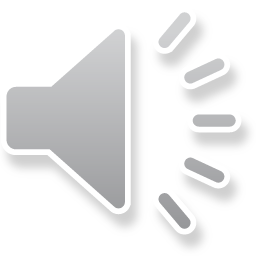 Internationales Büro_ Bauer, Höfler_August 2022
5
Erasmus+ Personalmobilität
Wichtig! 
Es können maximal 2 Fortbildungskurse (z. B. Sprachkurs, IT-Kurs, etc.) innerhalb von 2 akademischen Jahren konsumiert werden. 
Danach: Teilnahme an einer International Week oder Durchführung einer Lehrendenmobilität oder eines individuellen Staff Trainings
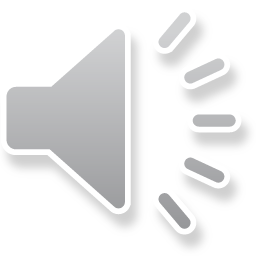 Internationales Büro_ Bauer, Höfler_August 2022
6
Erasmus+ Personalmobilität
Anmeldeprozedere
Interessensbekundung an die jeweilige Institutsleitung/Rektoratsdirektion sowie Einholung der Genehmigung dieser
Interessensbekundung ad KA131 via E-Mail an Birgit Höfler:birgit.hoefler@phwien.ac.at
Interessensbekundung ad KA171 via E-Mail ans Internationale Büro:international.office@phwien.ac.at    

Danach ist es möglich, einen Termin bei Birgit Höfler oder der jeweils zuständigen Person für KA 171 auszumachen. Bitte Erstkontaktaufnahme ausschließlich über E-Mail.
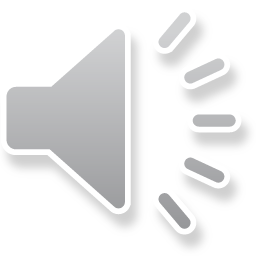 Internationales Büro_ Bauer, Höfler_August 2022
7
Erasmus+ Personalmobilität
Danke für dein/Ihr Interesse!
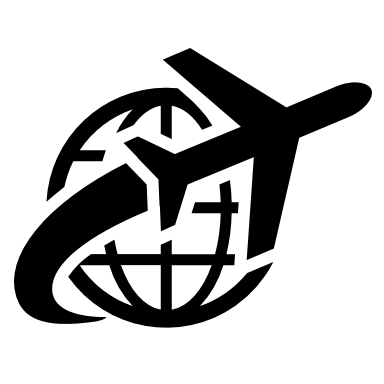 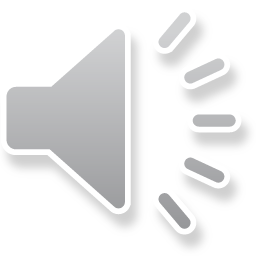 Internationales Büro_ Bauer, Höfler_August 2022
8